Презентация русской народной игры«ЛАСТОЧКА И ПЧЁЛКИ»
Ценность игры заключается в выдержке, сообразительности и ловкости, умение ориентироваться в пространстве, проявление чувства коллективизма, слаженности действий, взаимопомощи, ответственности, смелости, находчивости. Зачин игры представляет собой ценнейший, неповторимый игровой фольклор.
Аналоги р.н.и. «Ласточка и пчёлки»:«Кот и мыши»
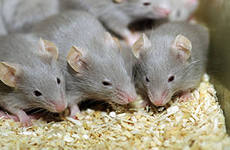 «Лиса и зайцы»
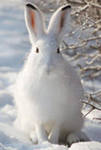 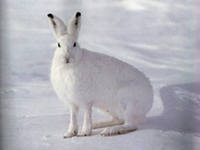 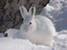 «В овцы» чувашская народная игра
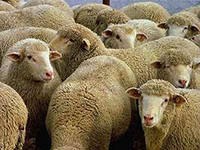 Цель: упражнять детей в беге с изменением направления движения, развивать скоростные качества и внимание, формировать умение  детей выполнять упражнения на развитие плечевых мышц и суставов, воспитывать бережное отношение к природе
Игра может проводиться: На улице
Дома
Во дворе
С родителями
В детском саду
Приглашаем Вас сыграть в русскую народную игру  «Ласточка и пчёлки»Игра очень интересная,Для взрослых и детей полезная.В неё все дружно вы играйте,Своё здоровье укрепляйте!